Dr. Karl Petrick
Associate Professor of Economics, Western New England 	University
Coordinator, Middle East Council of American Chambers 	of Commerce/Western New England University Gulf 	Region Trade Data Project
Previously taught in Jamaica (2006-2008) and England 	(1999-2006)
Fields of research: macroeconomics, international trade, 	international finance, economic development
Overview: Positives
Longest economic expansion in U.S. history
Over 10 years, and counting

Inflation still subdued
‘All items’ Consumer Price Index (CPI)
December 2019: 0.2%
Year-on-year annual rate: (2019 estimate) 2.3%

Unemployment Rate low (I’ll come back to this)

All data from bls.gov
Overview: Headwinds
Every upturn eventually runs out of steam

Real GDP growth rates are slowing down (next slide)

The Official Unemployment Rate is only part of the story

All data from bls.gov
Global Context
2018 real GDP Growth, 2019-2021 Growth Forecasts (%)
Why The global context Matters for massacHusetts
MA goods imports (2018): 
		$35.6 billion
Main Trading Partners:
Canada (20.9%)
China (14.7%)
Mexico (9.7%)
Ireland (6.2%)
Germany (6.0%)
MA goods exports (2018): 
			$27.2 billion
Main Trading Partners:
Canada (11.1%)
China (9.7%)
Mexico (9.2%)
Germany (7.2%)
Japan (5.5%)
All data, U.S. Census Bureau
Trade Policy
Effect of U.S-China Trade Dispute
U.S. GDP decreased by 0.25%
Chinese GDP decreased by 0.30%
Global GDP decreased by 0.1% in 2017, estimated decrease of 	0.8% in 2019 as a result

U.S. manufacturing badly hurt by U.S.-China, U.S. – EU 	trade disputes
Some loss of GDP is permanent
Lost supply chain links long-lasting if not permanent
OFFICIAL Unemployment Rate
U.S. Data from bls.gov, MA and Western MA data from mass.gov/lwd
What the unemployment rate doesn’t tell you
December 2019: 
Labor Force Participation Rate: 63.2%
Still very low
Long-term unemployed: 1.2 million (20.5% of total)
‘Part Time for Economic Reasons’: 4.1 million people
‘Marginally Attached to the Labor Force’: 1.2 million
 Adjusted for inflation, wages are stagnant

All data from bls.gov
‘real’ Unemployment Rate (u-6)
All data from bls.gov
U-6 rate includes: ‘marginally attached’ and discouraged workers, people ‘employed part-time for economic reasons
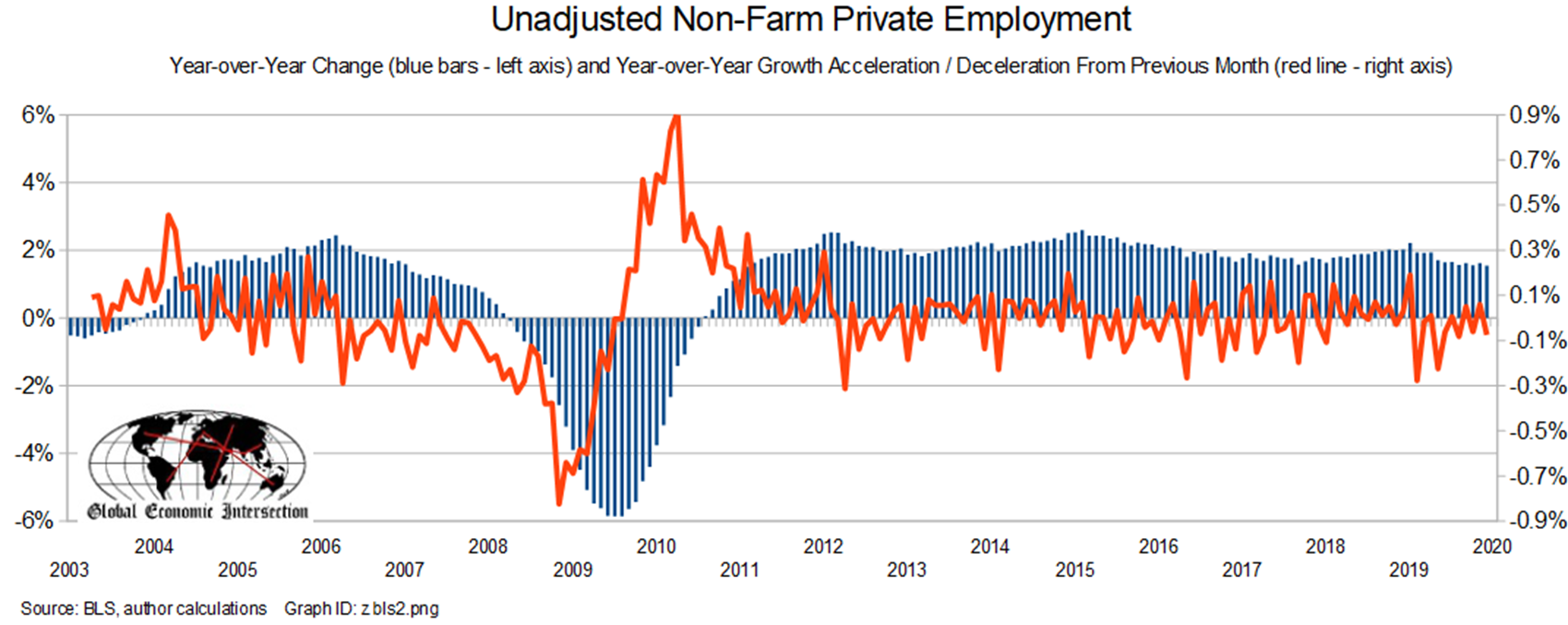 Year on year growth (red line) slowed down in December
Below growth rate in 2018
Source: http://econintersect.com/
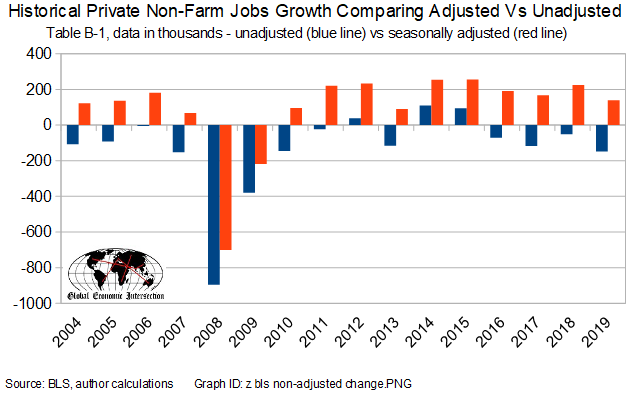 Year-to-date unadjusted employment growth is 597,000 people below the pace of last year
the worst year-to-date growth since 2010.
Source: http://econintersect.com/
Household debt
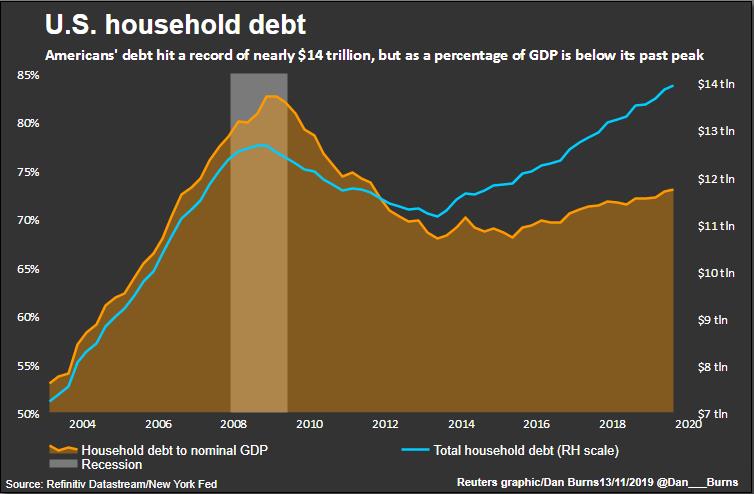 Record high in $ terms ($13.9 trillion)
73% of GDP (as opposed to 86% of GDP in 2010)
Composition of Household debt
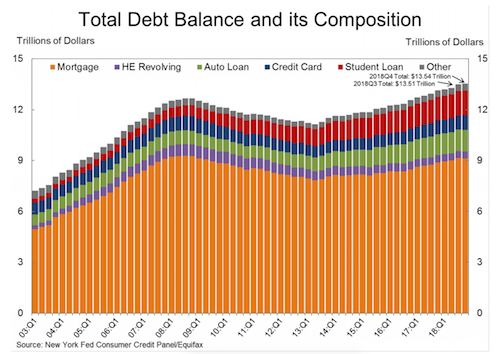 Mortgages, student loans are the majority of household debt
Student loans
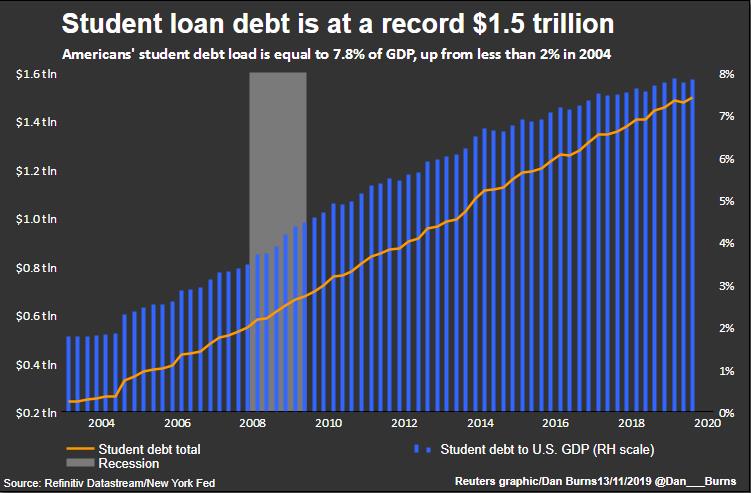 Consumer Confidence index (December 2019)
Present Situations Index rose (166.6 to 170)
Based on current conditions

Expectations Index fell (100.3 to 97.3)
Based on short-term outlook  

Consumers’ expectations  less upbeat
Consumer spending and economic growth unlikely to 	gain momentum in the first half of 2020 
Source: https://www.conference-board.org/data/consumerconfidence.cfm
OUTLOOK
Stock market still bulling along
Concerns about how stable the upturn is

Housing starts strong
Still below 2005 peak, and slower than growth in 1990s
Consumer confidence strong but weakening
Trade policy uncertainty hurts economic growth
Contact details
Dr. Karl Petrick
Western New England University
1215 Wilbraham Road
Springfield, MA 01119

Tel: 413-782-1601

email: kpetrick@wne.edu
website: https://www.karlpetrickeconomics.com/